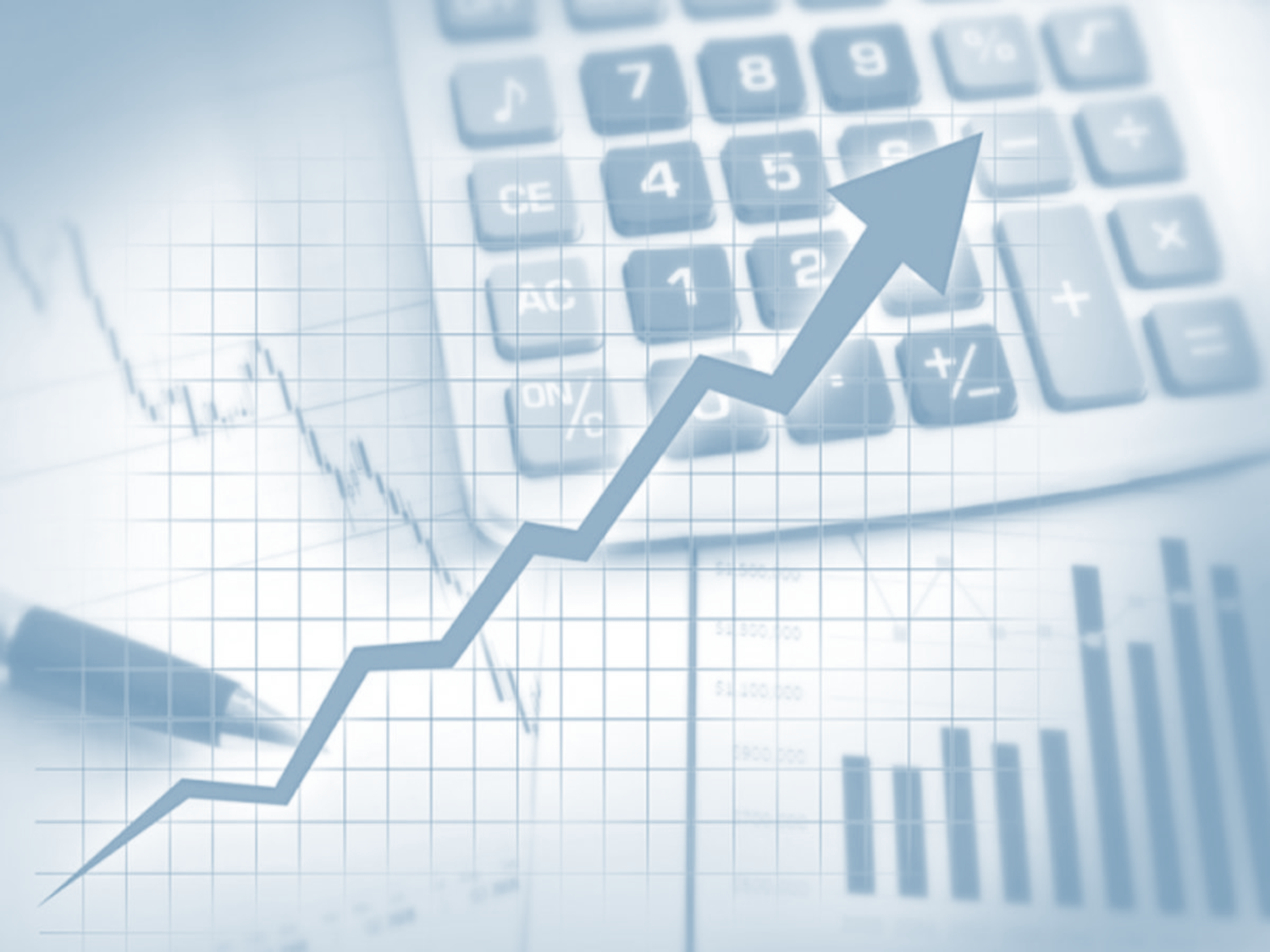 Бюджет для граждан к проекту решения Собрания депутатов Селекционного сельсовета Льговского района Курской области«Об исполнении бюджета муниципального образования Селекционного сельсовет Льговского района Курской области за 2021 год»
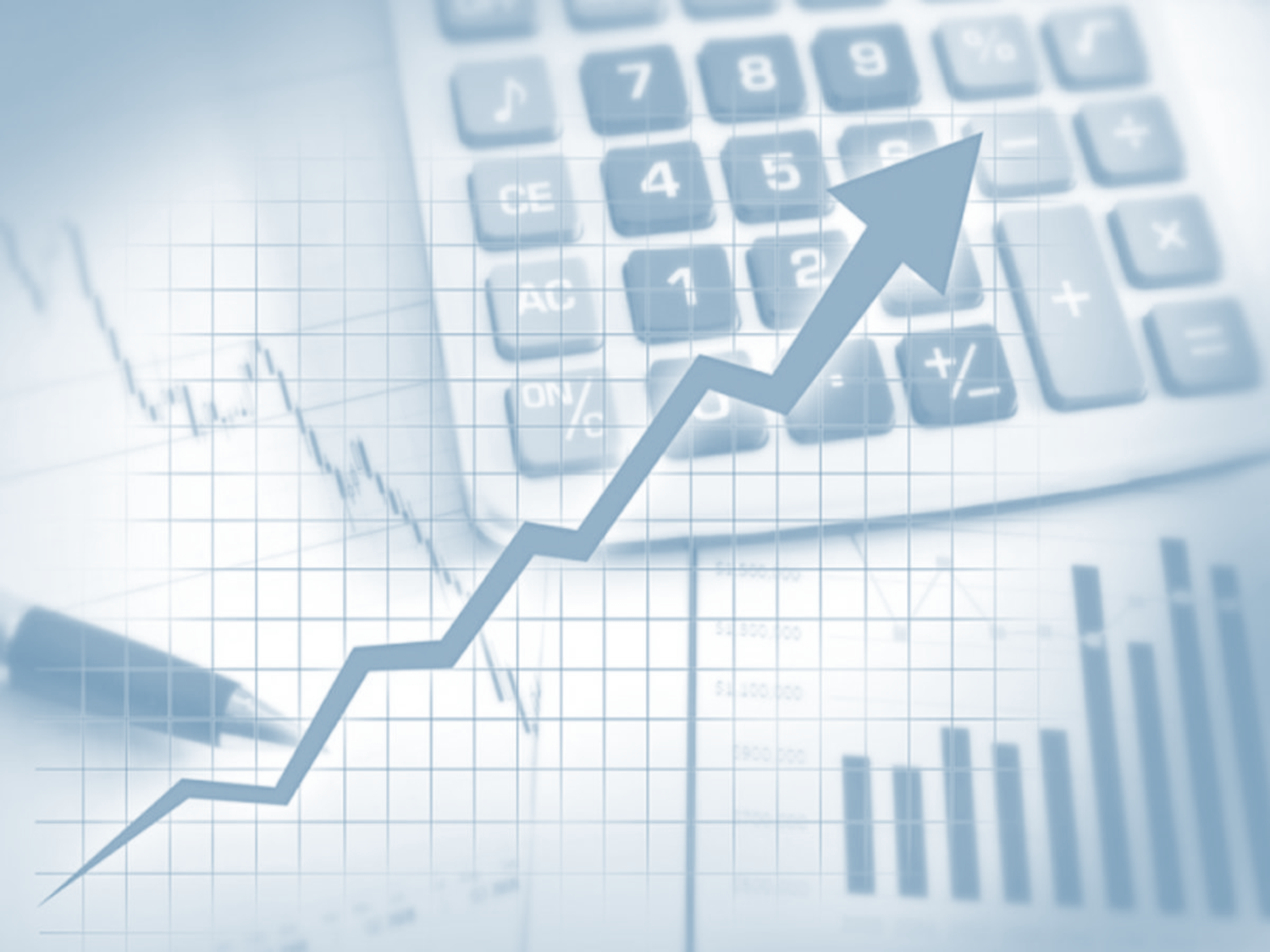 Что такое «Бюджет для граждан?»
Бюджет для граждан – это упрощенная версия бюджетного документа, которая использует неформальный язык и доступные документы, чтобы облегчить для граждан понимание бюджета. Он содержит информационно-аналитический материал, доступный для широкого круга подготовленных пользователей.
Бюджет муниципального образования «Селекционного сельсовет» Льговского района за 2021 год утверждён в соответствии с действующим законодательством. Исполнение бюджета рассматривается и обсуждается на публичных слушаниях среди населения. Подлежит опубликованию в газете и на сайте Администрации Селекционного сельсовета Льговского района Курской области
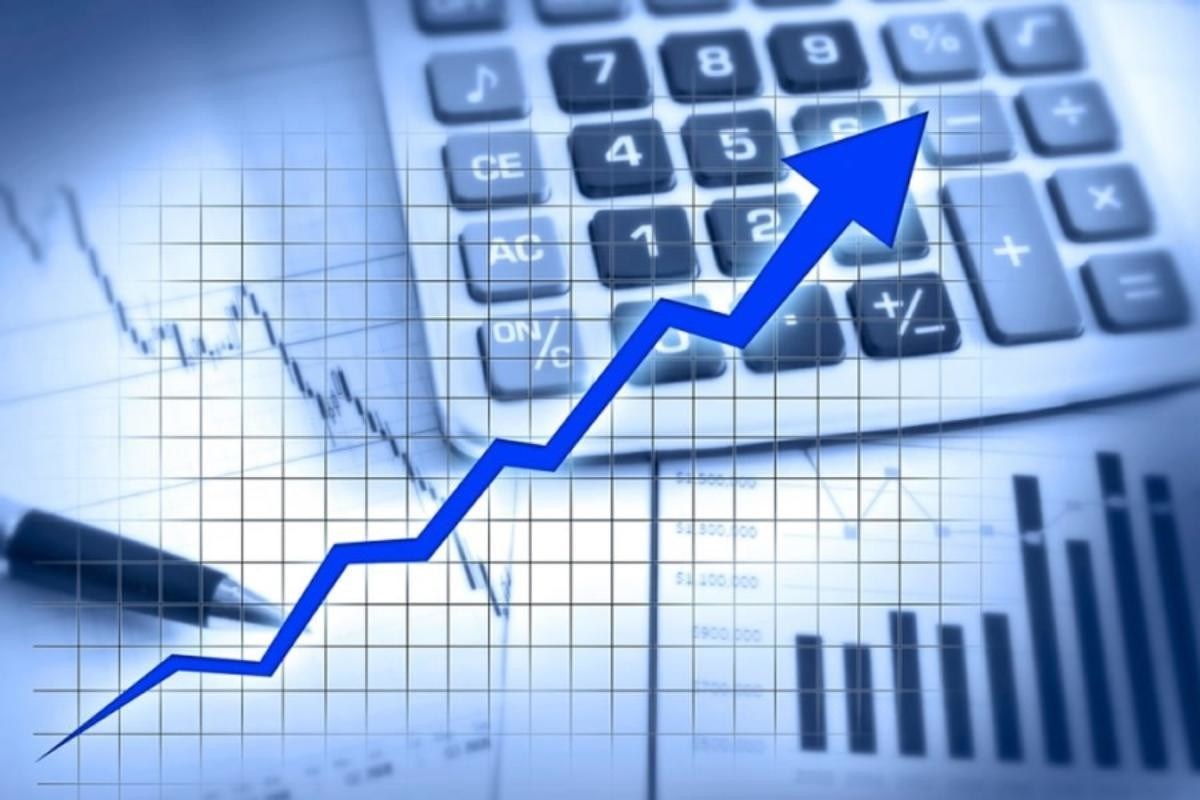 Бюджет –это форма образования и расходования денежных средств, предназначенных для финансового обеспечения задач и функций государства и местного самоуправления.
Расходы бюджета – денежные средства, направляемые
на финансовое обеспечение задач и функций органов местного самоуправления
Доходы бюджета –денежные средства, поступающие в бюджет
 в виде
налоговых , неналоговых и
безвозмездных поступлений
Дефицит бюджета – превышение расходов бюджета над его доходами.
 
Профицит бюджета – превышение доходов бюджета над его расходами.
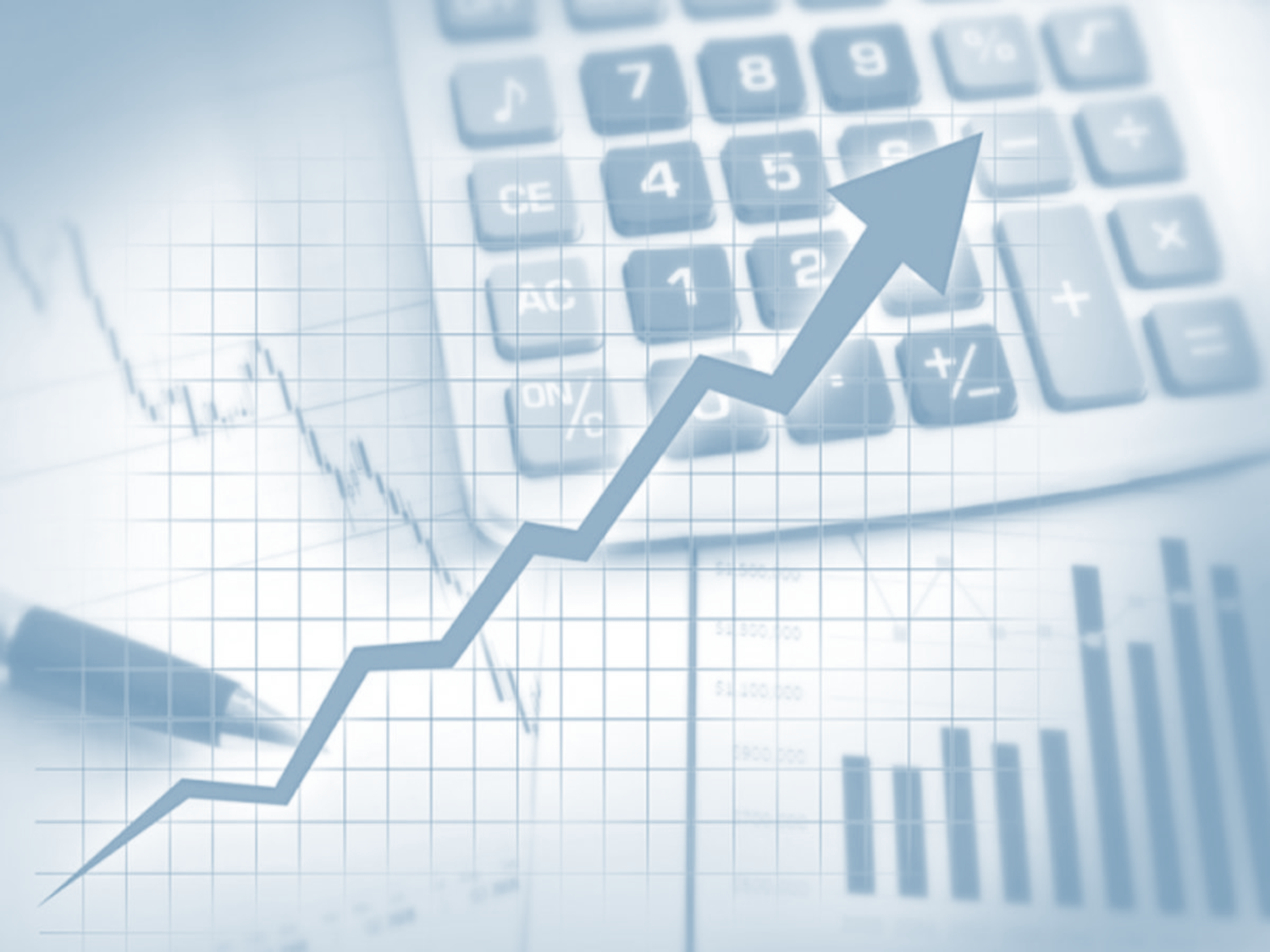 Составление бюджета основывается на:
Бюджетном послании Президента Российской Федерации
Основных направлениях бюджетной и налоговой политики
Прогнозе социально-экономического развития МО «Селекционный сельсовет»
Муниципальных программах Селекционного сельсовета
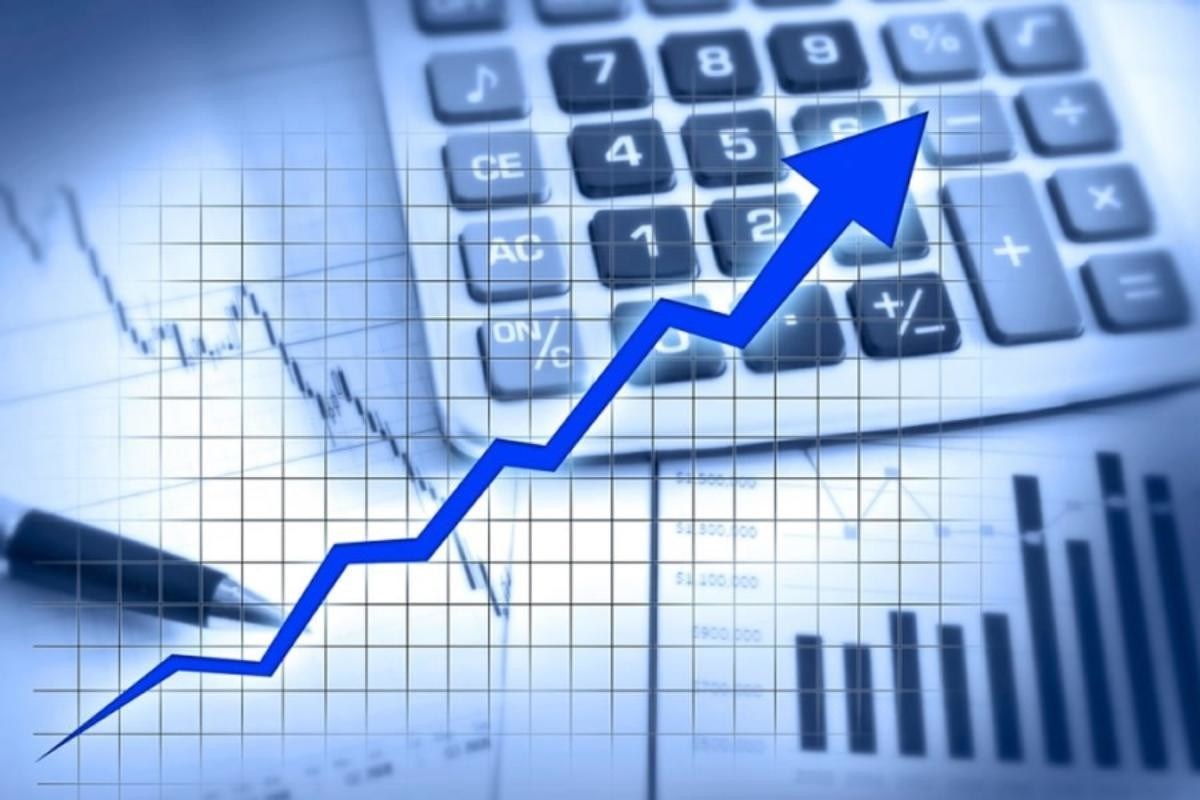 Бюджетный процесс –ежегодное формирование и исполнение бюджета:
составление проекта бюджета на очередной финансовый год и плановый период;
рассмотрение проекта бюджета на очередной финансовый год и плановый период;
утверждение бюджета на очередной финансовый год, плановый период; 
исполнение бюджета в текущем году
формирование отчета об исполнении бюджета предыдущего года;
утверждение отчета об исполнении бюджета предыдущего года.
Доходы бюджета муниципального образования «Селекционный сельсовет»
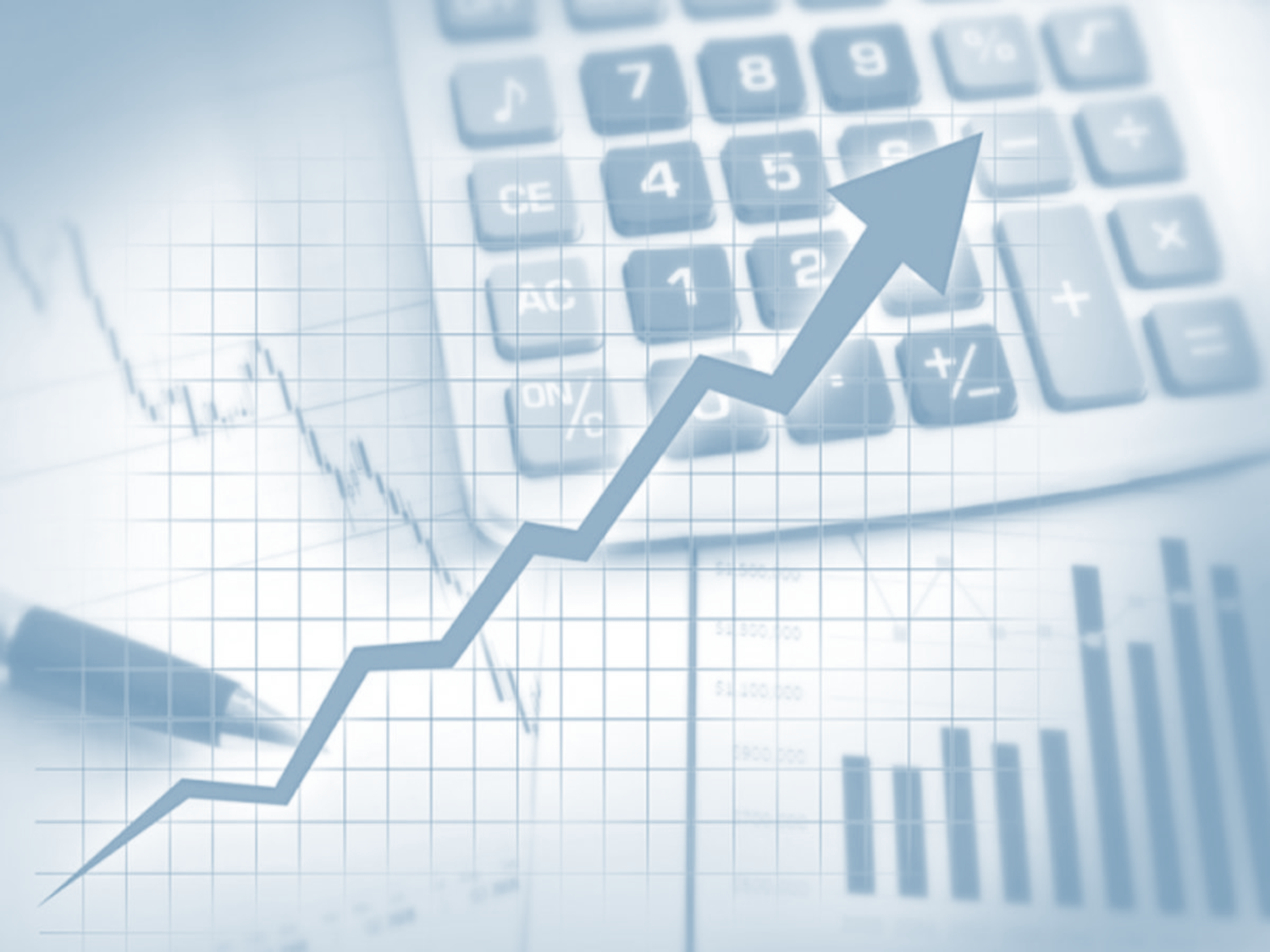 ДОХОДЫ БЮДЖЕТА
безвозмездные и безвозвратные поступления
денежных средств в бюджет
НАЛОГОВЫЕ ДОХОДЫ
поступления от уплаты налогов, установленных Налоговым кодексом
Российской Федерации, например:
-налог на доходы физических лиц;
- налог на имущество с физических
лиц;
-земельный налог
- другие
БЕЗВОЗМЕЗДНЫЕ
ПОСТУПЛЕНИЯ
поступления в бюджет на
безвозмездной и безвозвратной основе из областного бюджета (субсидии, субвенции), бюджета муниципального района(дотации),а также
перечисления от физических и юридических лиц (кроме налоговых и неналоговых доходов)
НЕНАЛОГОВЫЕ ДОХОДЫ

-доходы от использования
муниципального имущества;
- другие.
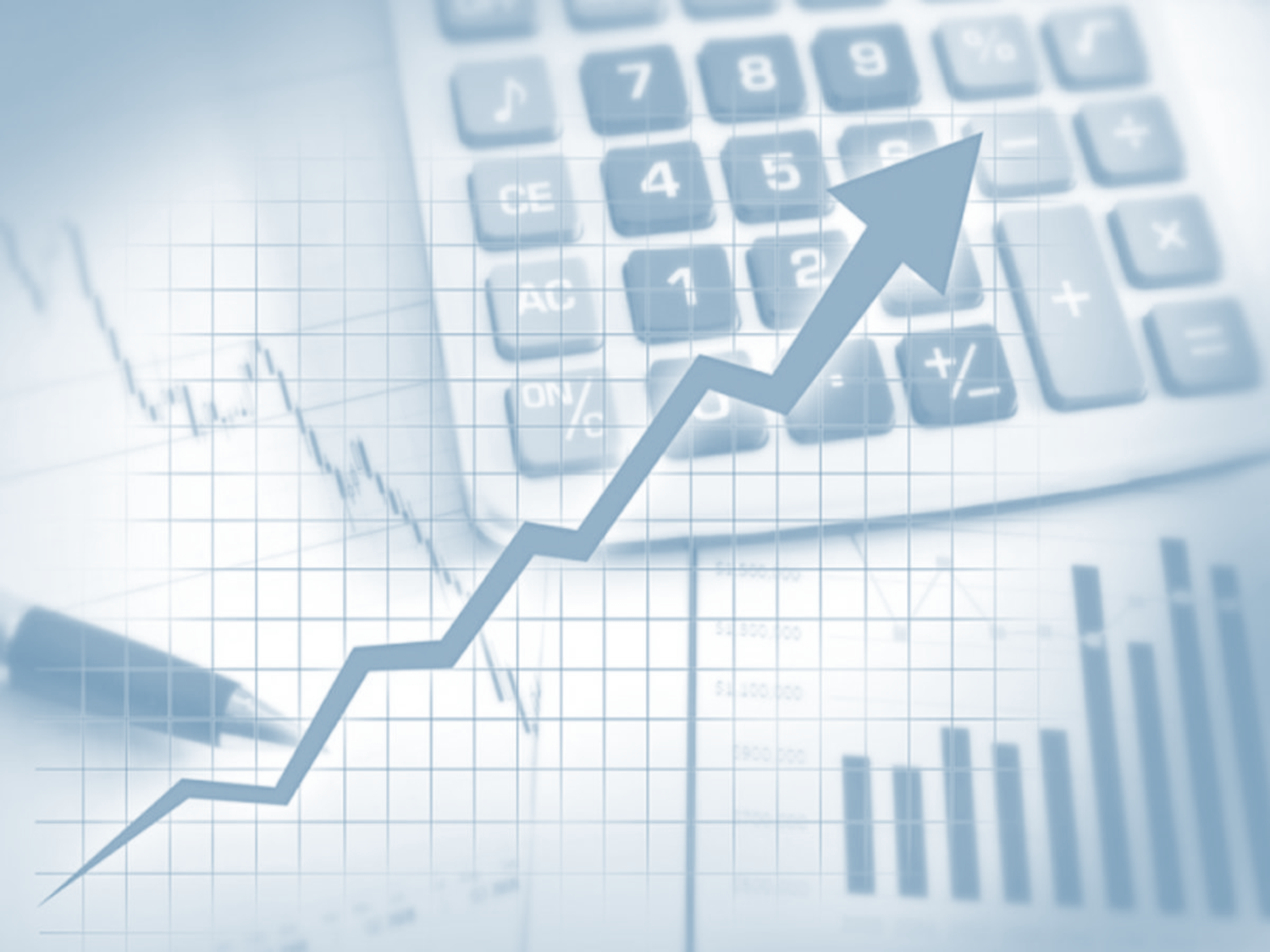 Основные параметры бюджета муниципального образования  «Селекционный сельсовет» Льговского района Курской области на 2021 год
Структура налоговых и неналоговых доходов в 2021 году
За 2021 год бюджет муниципального образования «Селекционного сельсовет» по доходам исполнен на 101,1 % (план –10969152,83 рублей, факт – 11087501,16 рублей), в том числе за счёт
поступления собственных доходов сверх плана (план – 2133489,65 рублей, факт – 2133489,65 рублей), что составляет 90 % от общего объема поступивших средств:
Собственные средства
НДФЛ-230366,51
Налоги на имущество – 2068268,12
Основными доходными источниками поступлений собственных средств в бюджет муниципального образования «Селекционного сельсовет» являются земельный налог – 85% в общей сумме
собственных доходов и доход от использования имущества – 14 %.
Безвозмездные поступления 8335653,8 рублей, что составляет 10 % от общего объема поступивших
средств.
Прочие субсидии бюджетам сельских поселений — 4935551,00
Субвенции бюджетам сельских поселений на осуществление первичного воинского учета на территориях, где отсутствуют военные комиссариаты - 89267,00
Расходная часть бюджета Селекционного сельсовета Льговского района исполнена на 73,5% (утверждено 11326852,44 рублей, исполнено 7045106,31 рублей), в том числе на заработную плату с начислениями – 4267309,13 рублей оплату коммунальных услуг – 673878,91 рублей, другие расходы – 2103918,27 рубля.
Раздел 0100 «Общегосударственные расходы». По разделу 0100 по муниципальному образованию отражены расходы на
содержание Администрации Селекционного сельсовета Льговского района.
Расходы по разделу «Общегосударственные вопросы» составили 3454821,55 руб. или 73,5% к плану (утверждено 11326852,44 руб.).
Процент исполнения по разделам:
0102 «Функционирование высшего должностного лица субъекта Российской Федерации и муниципального образования» расходы по данному подразделу исполнены на 99% (утверждено 567000,00 рублей, исполнение составило 566731,8
рублей).
0104 «Функционирование Правительства Российской Федерации, высших исполнительных органов государственной власти субъектов Российской Федерации, местных администраций» расходы по данному подразделу исполнены на 94,8%
(утверждено 1256000,00 рублей, исполнение составило 1190688,42 рублей)
0113 «Другие общегосударственные вопросы» расходы по данному подразделу исполнены на 80,9% (утверждено 2071070,05 рублей, исполнение составило 1676122,11 рублей)
Причиной неисполнения послужило то, что финансирование осуществлялось по фактически предъявленным заявкам.
По подразделу 0111 «Резервные фонды». По данному разделу утверждено 500,00 рублей, исполнено 0,00 рублей.
По подразделу 0203 в отчете отражены расходы на осуществление первичного воинского учета на территориях, где отсутствуют военные комиссариаты в сумме 89267,00 рублей. Межбюджетные трансферты, поступившие из федерального бюджета, исполнены в полном объеме.
По разделу 0310 По данному разделу утверждено 500,00 рублей, исполнено 0,00 рублей.
По разделу 0502 По данному разделу утверждено 3720517,00 рублей, исполнено 0,00 рублей.
По разделу 0503 в отчете отражены расходы по благоустройству в сумме 1092506,8 рублей расходы исполнены на 98,2 %(утверждено – 1112630,00 рублей, исполнено – 1092506,8 рублей).
По разделу 0801 - расходы составили 2342510,96 руб. или 97,8% от утвержденных бюджетных назначений (план 2394887,39 рублей,исполнено-2342510,96).
Структура расходов бюджета муниципального образования «Селекционный сельсовет»по разделам бюджетной классификации
Муниципальные  программы
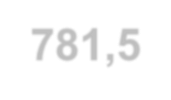 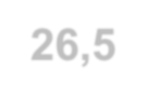 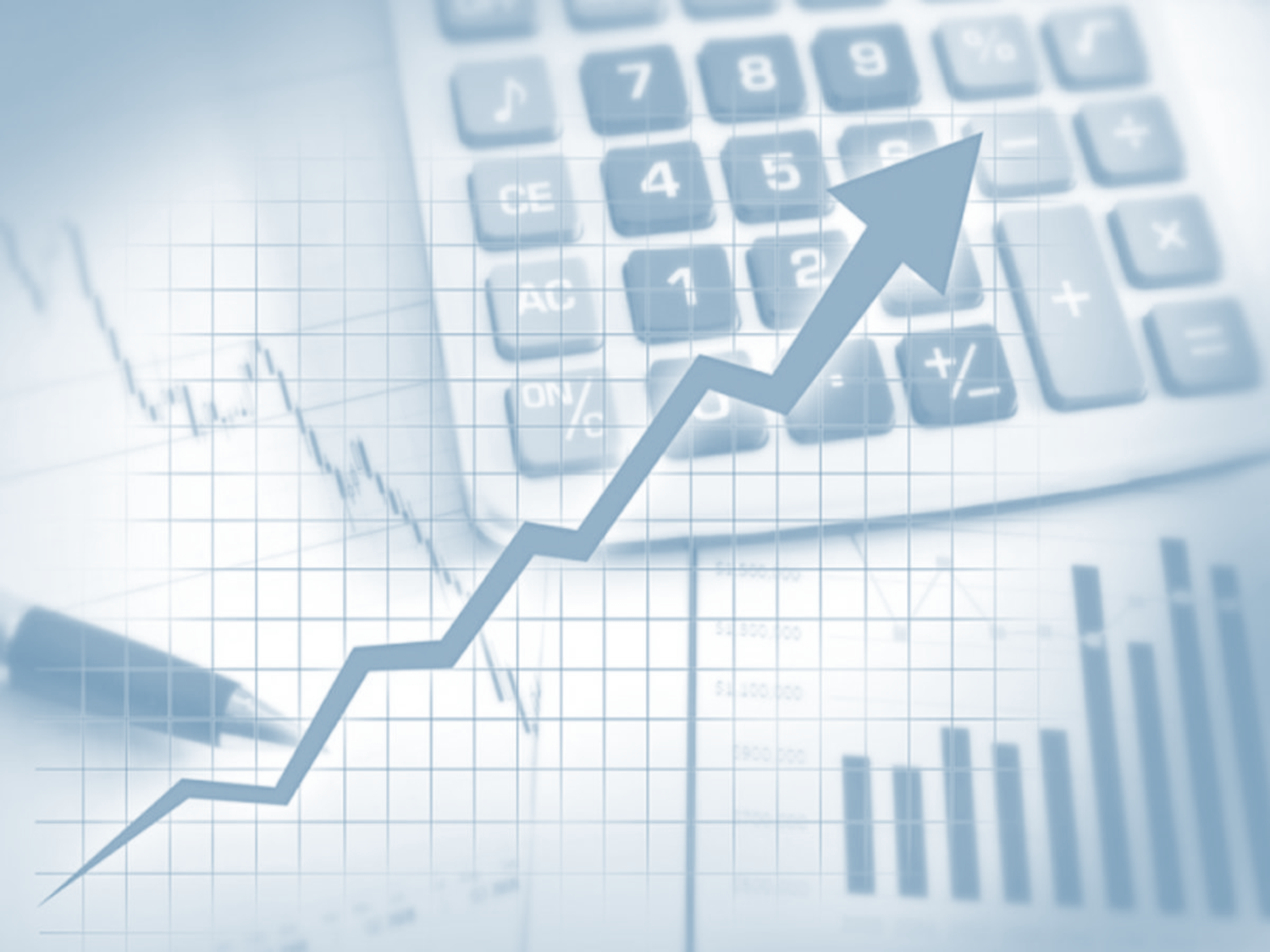 Контактная информация
Администрация Селекционного сельсовета Льговского района
Адрес: 307720,Курская область, Льговский район, п.Селекционный,ул.Центральная
Тел.(847140)93-2-98,факс (8471480)93-2-98
Е-mail:selekcion46@mail.ru 
Ссылка в Итнернете:http://selekc.rkursk.ru/
График работы:
С 8-00 до17-00
перерыв с12-00 до14-00
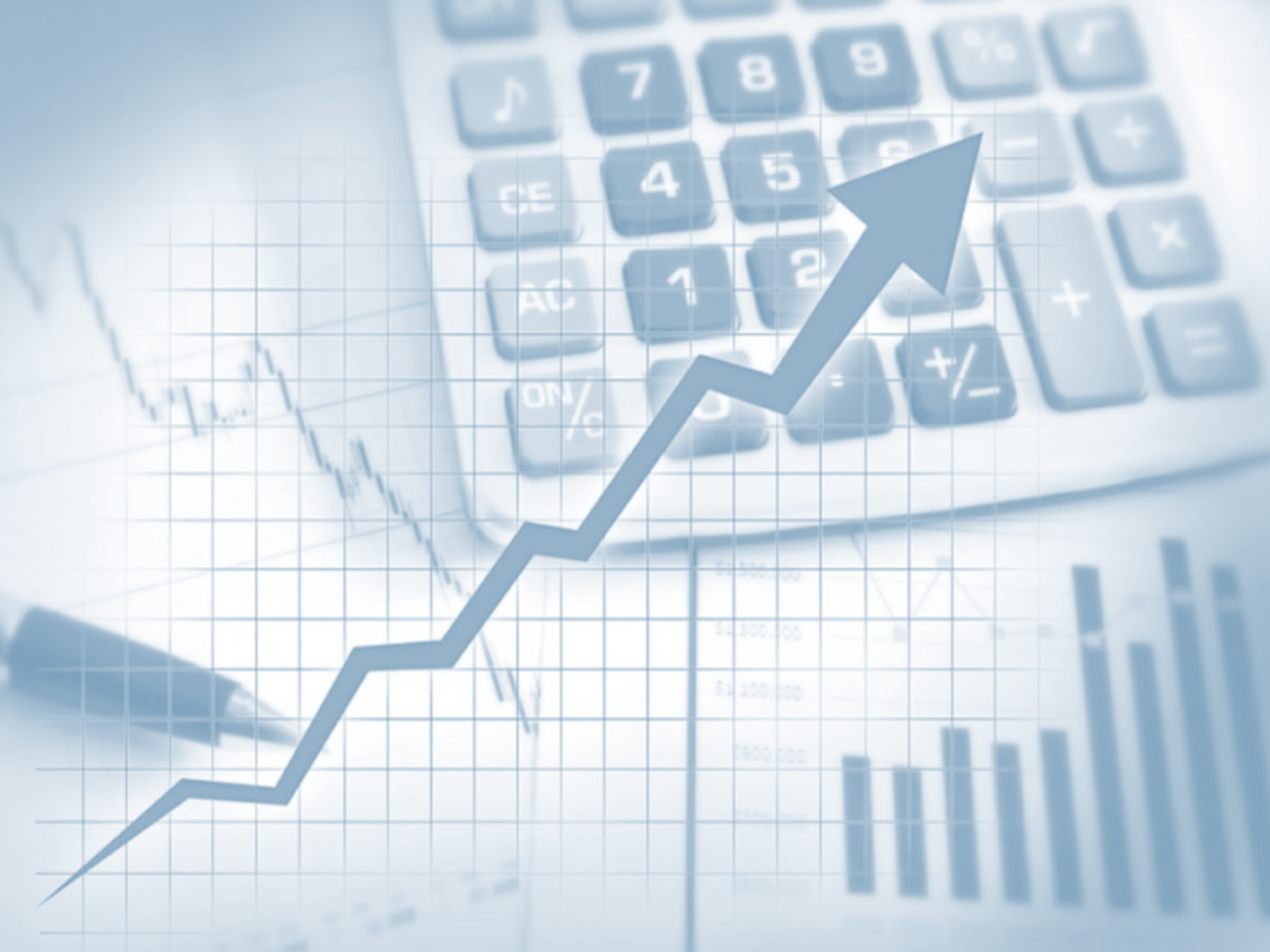 Спасибо за внимание!